МБОУ средняя школа № 11 г. Бор
Электронный сборник
 методических материалов
“Современный урок в соответствии с требованиями ОФГОС: мастерская учителя МАОУ СШ № 11”
223-2024 учебный год
Оглавление
Притча 
Король и министр
    Король предложил испытание, чтобы выбрать достойного на пост министра. Собралось множество людей. Он подвел всех к двери в дальнем углу сада. Дверь была огромная. «Кто сможет открыть ее?» — спросил король. Придворные по очереди выходили вперед, оглядывали дверь, говорили «нет» и отходили. Другие, слыша, что говорят их предшественники, вообще не решались на испытание.   
   Только один визирь подошел к двери, внимательно посмотрел на нее, потрогал ее руками, испробовал много способов сдвинуть ее и, наконец, дернул сильным рывком. Дверь открылась. Она была оставлена неплотно прикрытой, и необходимо было только желание осознать это и мужество действовать решительно. 
    Король сказал: «Ты получишь пост при дворе, потому что ты не полагался только на то, что видел и слышал, ты привел в действие собственные силы и рискнул попробовать».
Особенности работы учителя при реализации  ОФГОС
Если мы сегодня будем учить детей как вчера,
 мы украдем у них завтра
Джон Дьюи
	
	В обновленном  образовательном стандарте разработчики постарались сформулировать, каким должен быть современный учитель. 
Во-первых, это профессионал, который:
            - демонстрирует универсальные и предметные способы действий;
            - инициирует пробные действия учащихся;
            - консультирует, корректирует их действия;
            - ищет способы включить в работу каждого ученика.
Во-вторых, это воспитатель, который:
            - создаёт условия для приобретения детьми жизненного опыта;
            - является «соучастником» событий.
 Учитель также оказывает адресную помощь ребёнку, не избавляя его от проблемной    
             ситуации, но помогая её преодолевать (позиция педагогической поддержки).
 Современный учитель должен быть ИКТ-компетентен.
Задача школы на современном этапе - не дать объем знаний, а научить учиться, 
Используя системно-деятельностный подход в обучении.
Структура и логика урока «открытия» новых знаний
https://docs.google.com/document/d/14IBGornZG4jF3yawm6SPPCOy4fwx-cr1/edit?usp=sharing&ouid=102067254789056746424&rtpof=true&sd=true
Мастерская учителя начальных классов Даниловой Т.В.
Открытый урок в 3 классе по окружающему миру по теме «Экологическая безопасность» : 
https://drive.google.com/file/d/1kk6SNm4MeG7diheeSabBSV0Lawl5LR_m/view?usp=sharinghttps://drive.google.com/drive/folders/1x_T122BrtqCbcfi3Q6QGHa73UAF1Kqtz?usp=sharing
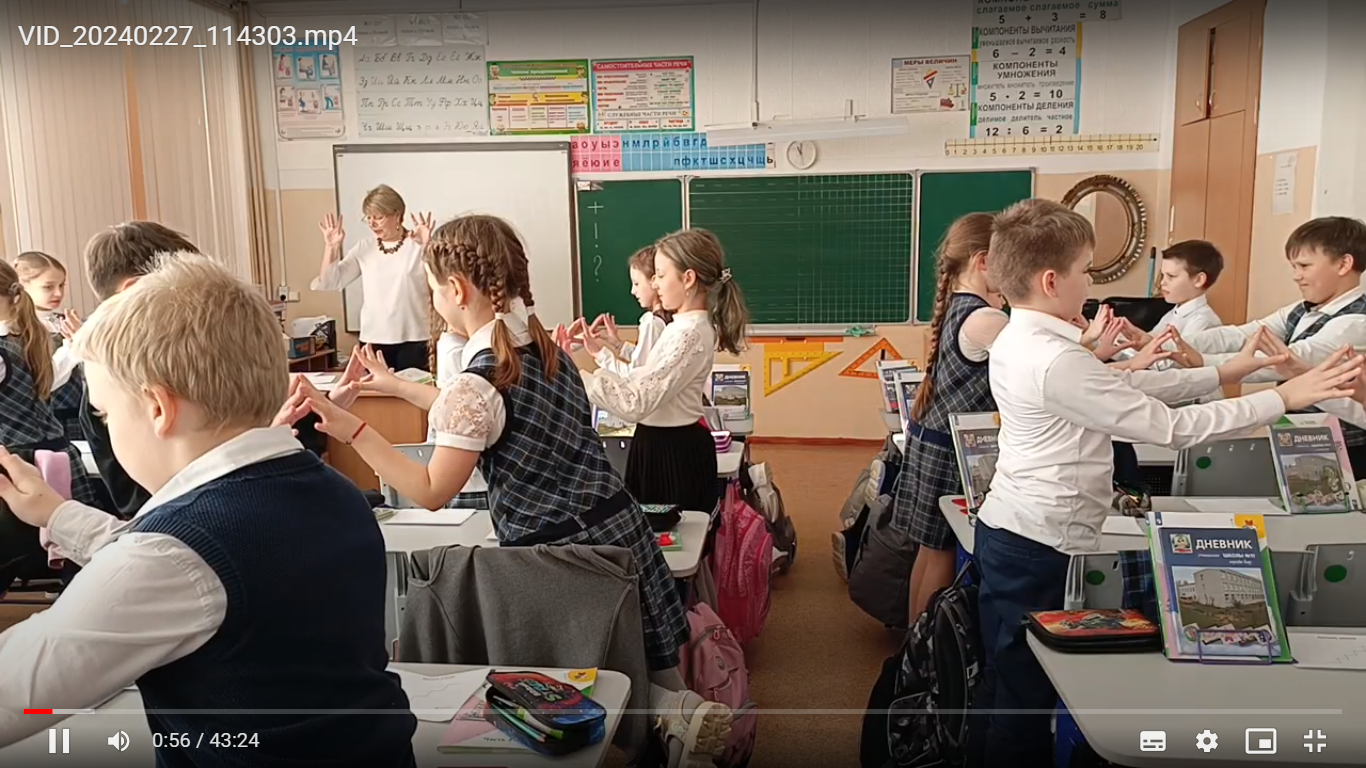 Мастерская учителя начальных классов Даниловой Т.В.
Этап мотивации открытого урока в 3 классе по окружающему миру по теме «Экологическая безопасность https://drive.google.com/file/d/1tWYVXpg-C6Bw3lSq8g1ENjrUoPV9JCpS/view?usp=sharing



Выступление из опыта работы Даниловой Т.В. «Конструирование современного урока»:
https://drive.google.com/file/d/1QQokWQPRUbB_dxZwLccd_SuvZoBbor6b/view?usp=sharing
Мастерская учителя начальных классов Исаковой И.А.Алгоритм обучающегося по исследовательской деятельности
Формулировка гипотезы
Доказательства
Вывод
Предположим, что ….
1.
2.
3.
Наша гипотеза не подтвердилась, так как ….

Наша гипотеза подтвердилась:…….
Мастерская учителя английского языка Голдобиной В.А.
Урок английского языка в 6 классе:   https://drive.google.com/file/d/1OCkCTHzV6rpccH8rmA6ce67biHPEi0C4/view?usp=drive_link


https://drive.google.com/drive/home
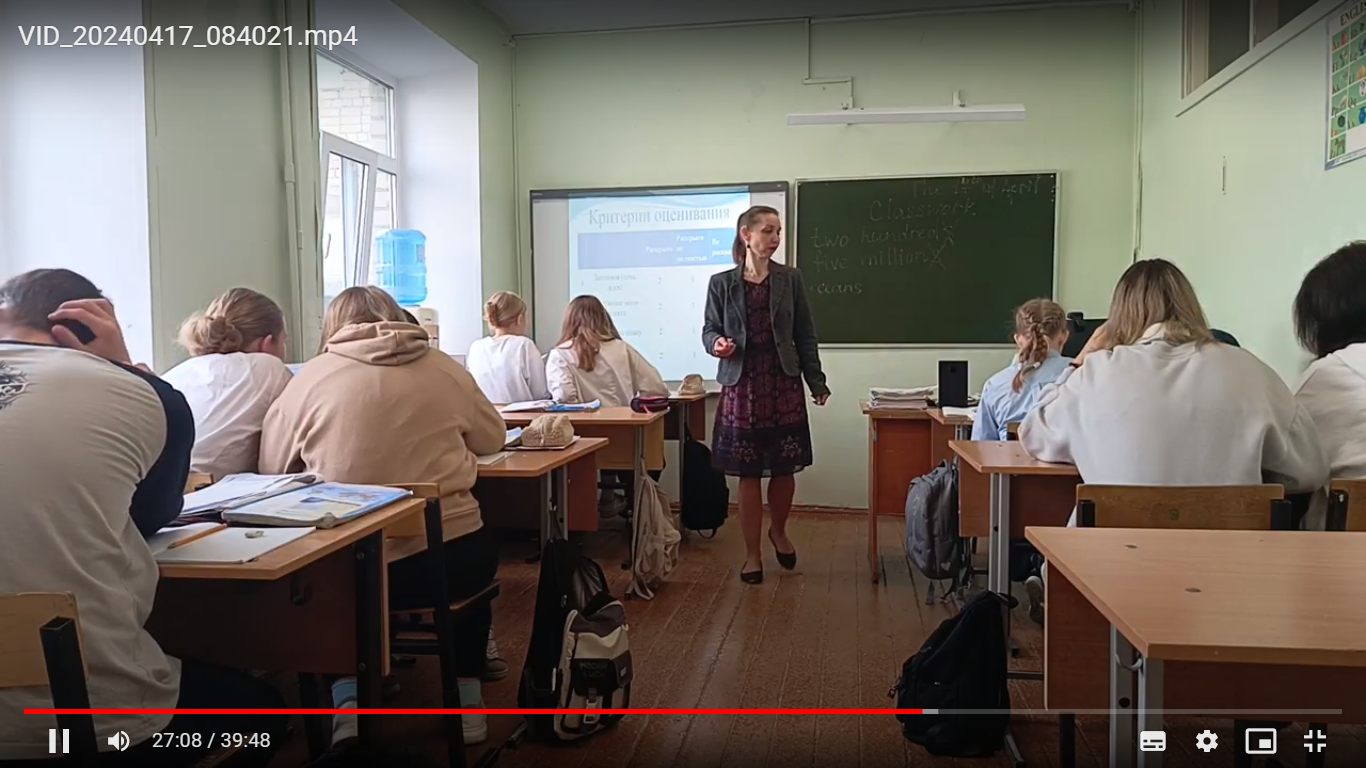 Мастерская учителя английского языка Голдобиной В.А.
Выступление из опыта работы Голдобиной В.А.:
https://drive.google.com/file/d/1JtO2y5JFvBWjbi3rJt9U9adbzHOjkArN/view?usp=sharing
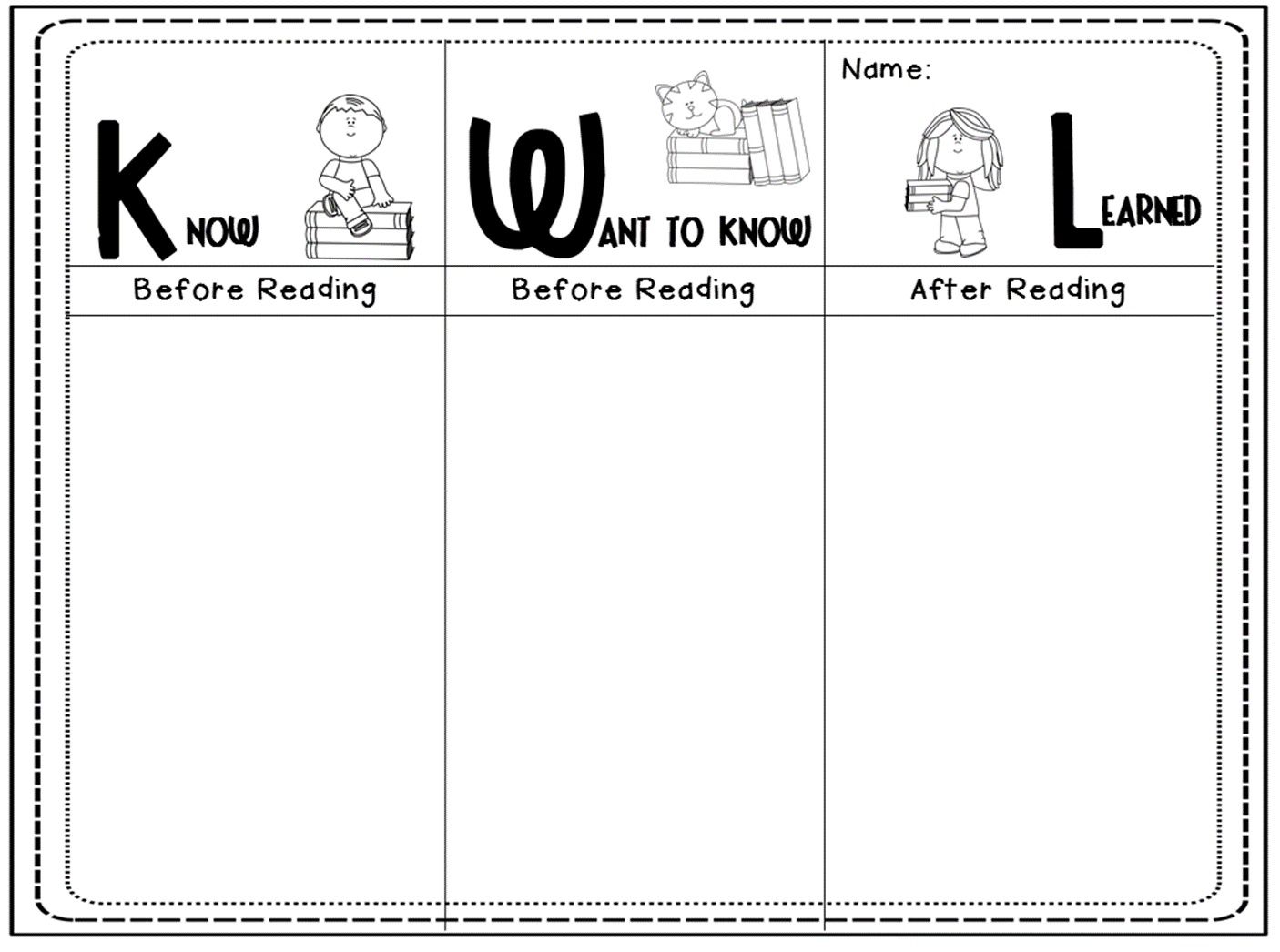 Опыт педагогов МБОУ Огурская СОШ Красноярский край
Мастерская учителя начальных классов Тавлихановой Н.Н.
Яшина Н.Ю. и Тавлиханова Н.Н. :Педагогический дизайн как инструмент формирования познавательных умений у младших школьников на уроках русского языка (Сборник статей по материалам IV Всероссийской научно-практической конференции «Проблемы и перспективы развития начального образования» , г.Н-Новгород, апрель 2024 г., стр. 257)
https://drive.google.com/file/d/1Xm2vZax_OFq4wqGZ8YMgNH7oh6PLk_D2/view?usp=sharing
Мастерская учителя начальных классов Тавлихановой Н.Н.:Использование технологии педагогический универсальный дизайн
Открытый урок Тавлихановой Н.Н.
Педагогический универсальный дизайн:результаты диагностики
Свод _Результаты диагностики_МАОУ СШ № 11:
https://docs.google.com/spreadsheets/d/13mLDAKD6F3JLgMvsnbU7aGZUpXcknZW5/edit#gid=1009279844
Мастерская учителя начальных классов Кандалиной В.С.
Использование технологии педагогического универсального дизайна 

https://docs.google.com/document/d/1KFclQ5E_nT6RU8HJMWdEVX5pKtLYBejn/edit?usp=sharing&ouid=102067254789056746424&rtpof=true&sd=true
Мастерская учителя начальных классов Блиновой М.С.
Применение технологии педагогический универсальный дизайн на уроках математики
https://drive.google.com/file/d/1pQpTdV-m73vhUMLz42TujKNB9t0m6DEk/view?usp=sharing
Проектная деятельность
Технология организации проектной деятельности(авт.Плетенева О.В.):
https://docs.google.com/presentation/d/1rSkQ_-lteBgzEnWPXOJ8tYUm7ICrpn19/edit?usp=sharing&ouid=102067254789056746424&rtpof=true&sd=true
Проектная деятельность
Алгоритмы проектных действий:
https://docs.google.com/document/d/17MmM0V3UKk2owm-YJi2ZM1YUvwdMH0iI/edit?usp=sharing&ouid=102067254789056746424&rtpof=true&sd=true


Форма представления метапредметных результатов по итогам проектной деятельности:
Мастерская учителя географии, к.г.н. Кораблевой О.В.
Проект обучающейся 9 класса Агафоновой Ю. (руководитель Кораблева О.В.) «Удивительное рядом»: природа, достопримечательности и промыслы г.Бор в районе канатной дороги»:
https://docs.google.com/document/d/1vErlUcIH9Oo-LRHjGbZhq9P3iAWOMgKm/edit?usp=sharing&ouid=102067254789056746424&rtpof=true&sd=true
«Что нужно ученику,чтобы он мог правильно выполнить новое действие, которое в дальнейшемпревращается в навык?»
П.Я. Гальперин дает рекомендации:
Для успешного освоения учащимися нового действия П.Я. Гальперин предлагал следующий алгоритм: 
Мотивация учения.  
Результатом этого этапа должно стать
формирование мотивационной основы действия.
2. Контроль опорных знаний и умений. 
На этом этапе учитель побуждает учащихся вспомнить опорные знания и умения. Осуществляется проверка и, при необходимости, корректировка тех опорных, базовых знаний и умений, к которым, согласно теории, должно быть приспособлено новое действие.
3. Знакомство со схемой ООД (ориентировочной основой действия)-
основой действия, представляющей собой алгоритм действия и ориентиры правильности выполнения операций. Схема может быть составлена учащимися под руководством учителя и в процессе освоения действия постоянно проверяться и уточняться.
4. Выполнение действия в материальном или материализованном виде.
Действие должно быть внешним, практическим. Например, письменное выполнение упражнения, решение задачи, работа с прибором и т.п. Ученик выполняет задание, постоянно сверяясь со схемой ООД.
5. Формирование внешнеречевого действия без опоры на материальные средства.
 Операции выполняются словесно (например: устное решение задачи с опорой на алгоритм УУД, проговаривание порядка работы с прибором и т.п. При этом проговариваются и сами осуществляемые операции с ориентирами правильности выполнения каждого шага.)
Таким образом, в устной речи отражается (и запоминается) содержание схемы ООД(алгоритма), поэтому ученику уже нет необходимости заглядывать в её описание.
     6. Формирование действия во внутренней речи. 
На этом этапе выполнение задания сопровождается проговариванием действий в уме, «про себя». При этом система действий постепенно сокращается, свёртывается.
7. Выполнение действий в умственном плане. 
Формируется умственный  навык. Действие осуществляется без слов, не осознается, автоматизируется.
Мастерская учителя русского языка Марасановой М.Т.
Мастер-класс 
по теме «Буквы О и А в корнях -кос- – -кас»
https://drive.google.com/file/d/1uP53SxYZD2sSBu6mApwt9yRITPQHwoA6/view?usp=sharing
«Применение квиз-технологии в образовании»,
 к.п.н. О.Г. Груздова:
https://cyberleninka.ru/article/n/primenenie-kviz-tehnologii-v-obrazovanii/viewer
Мастерская учителя ИЗО Скотниковой С.А.
Сайт для создания квиза:
https://myquiz.ru/

Видеоинструкция по составлению квиза:
https://drive.google.com/file/d/1RRD_BsEkAYEHxjQDnXeKaNRwJMw0Ut4s/view?usp=sharing


Выступление из опыта работы учителя ИЗО Скотниковой С.А.:
https://drive.google.com/file/d/1HO6iFudRsaM71WJGEcpC0UMuDG9D3h4X/view?usp=sharing
Литература
Формирование универсальных учебных действий в основной школе: от действия к мысли. Система заданий: пособие для учителя/ [А.Г. Асмолов, Г.В. Бурменская, И.А. Володарская и др.]; под ред. А.Г. Асмолова. – 3-е изд. – М.: Просвещение, 2013. – 159 с. 
Современные педагогические и информационные технологии в системе образования: Учебное пособие / Е. С. Полат , М. Ю. Бухаркина, — М.: Издательский центр «Академия», 2007.
Новые педагогические и информационные технологии в системе образования: Учебное пособие / Е. С. Полат , М. Ю. Бухаркина, М. В. Моисеева, А. Е. Петров; под ред. Е. С. Полат . — М.: Издательский центр «Академия», 2005.
Герт В.А. Индивидуальность и индивидуализация человека // Педагогическое образование в России, 2014. №4. С. 209-214.
Гребенюк О.С., Гребенюк Т.Б. Основы педагогики индивидуальности: Учеб. пособие / Калинингр. ун-т. – Калининград, 2000. – 572 с.